Закончите предложения, подобрав подходящие по смыслу слова. 
       
       Кошка ловила …
       
       Нине купили плюшевого …..


- Какими звуками отличаются слова?
Закончите предложения, подобрав подходящие по смыслу слова. 
       
       Кошка ловила 
       
       Нине купили плюшевого …..


- Какими звуками отличаются слова?
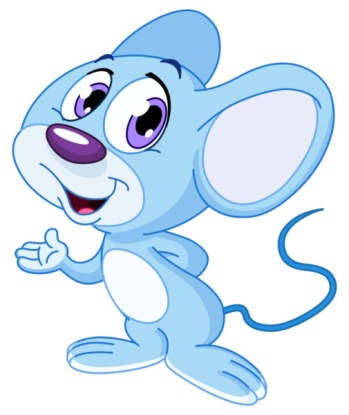 Закончите предложения, подобрав подходящие по смыслу слова. 
       
       Кошка ловила 
       
       Нине купили плюшевого


- Какими звуками отличаются слова?
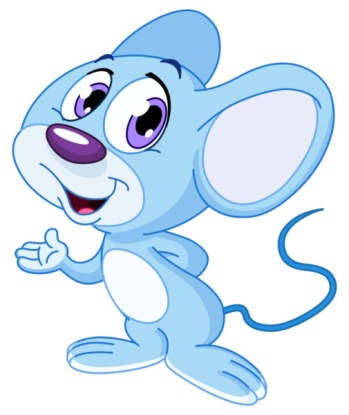 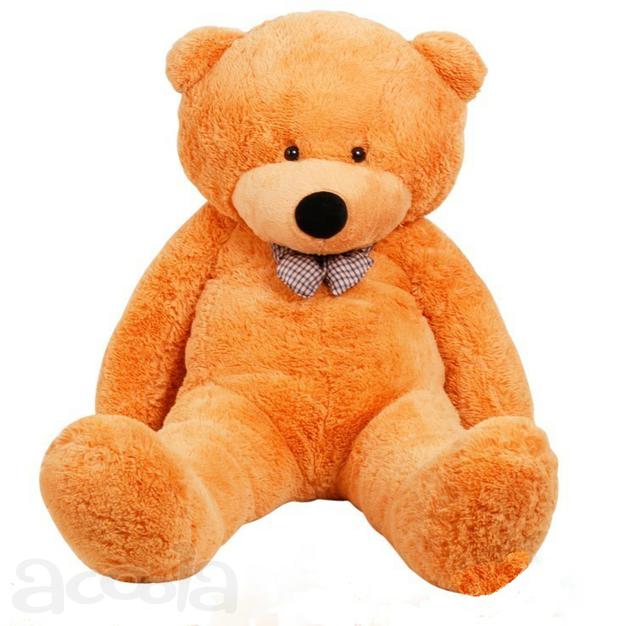 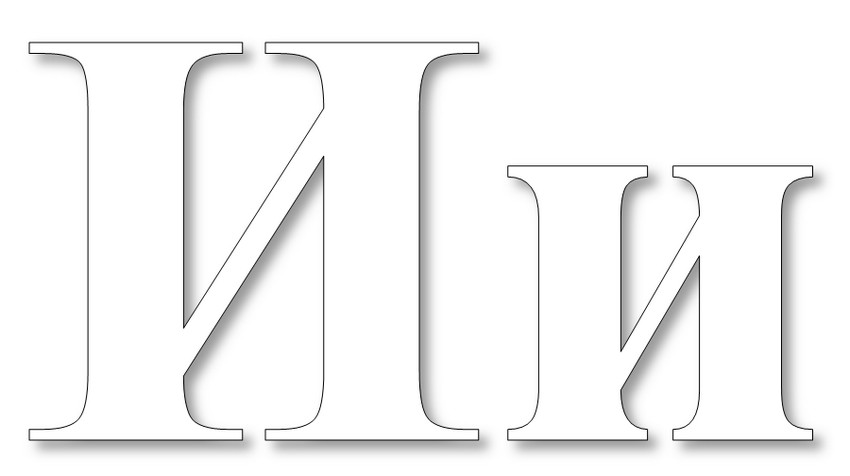 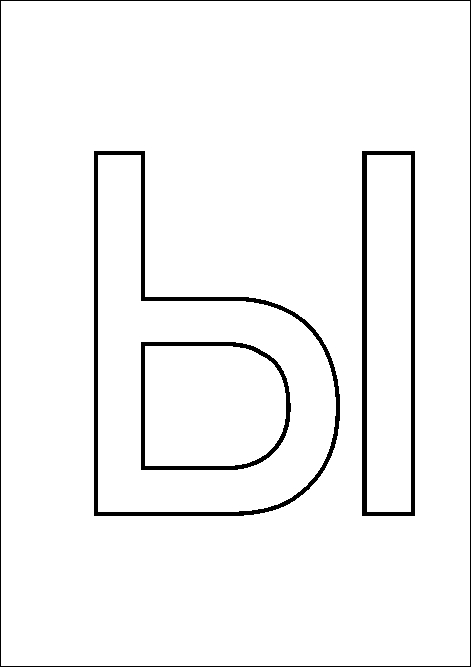 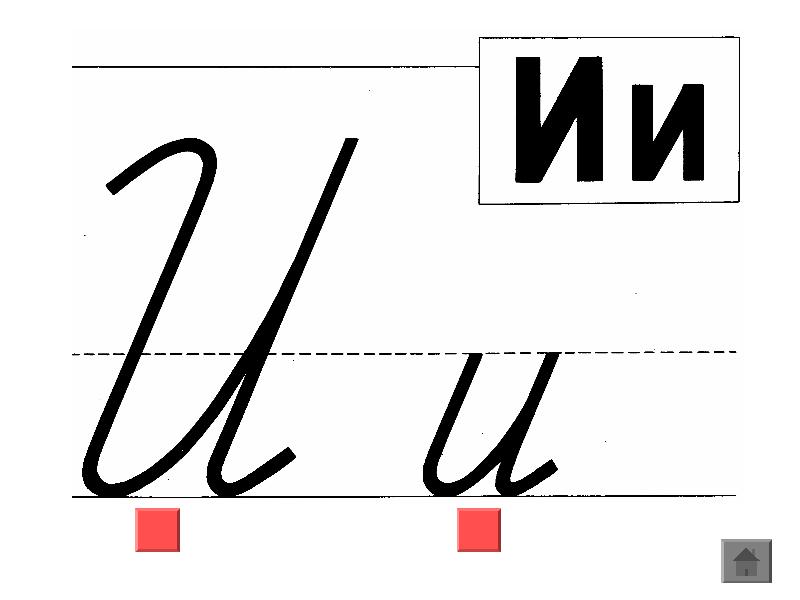 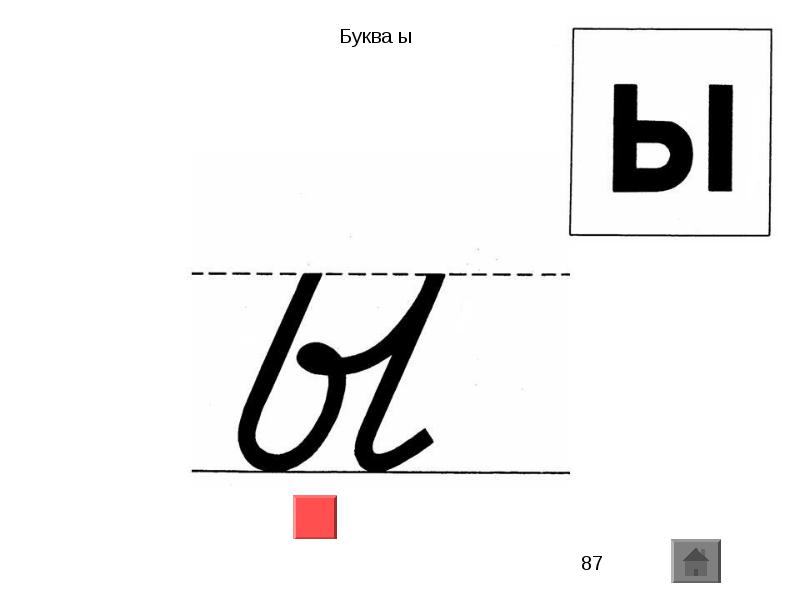 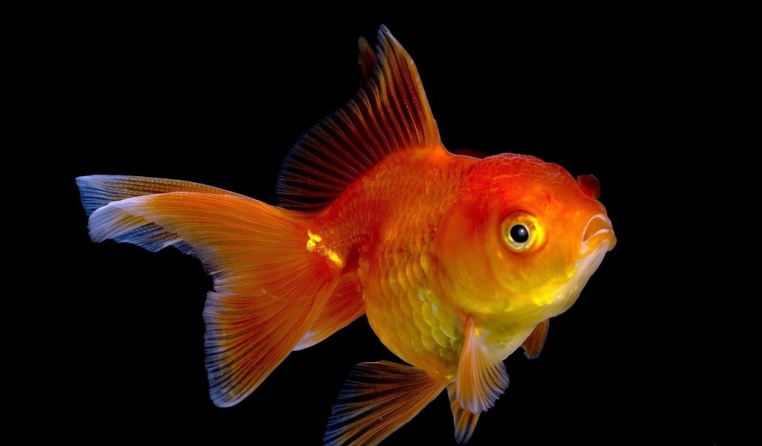 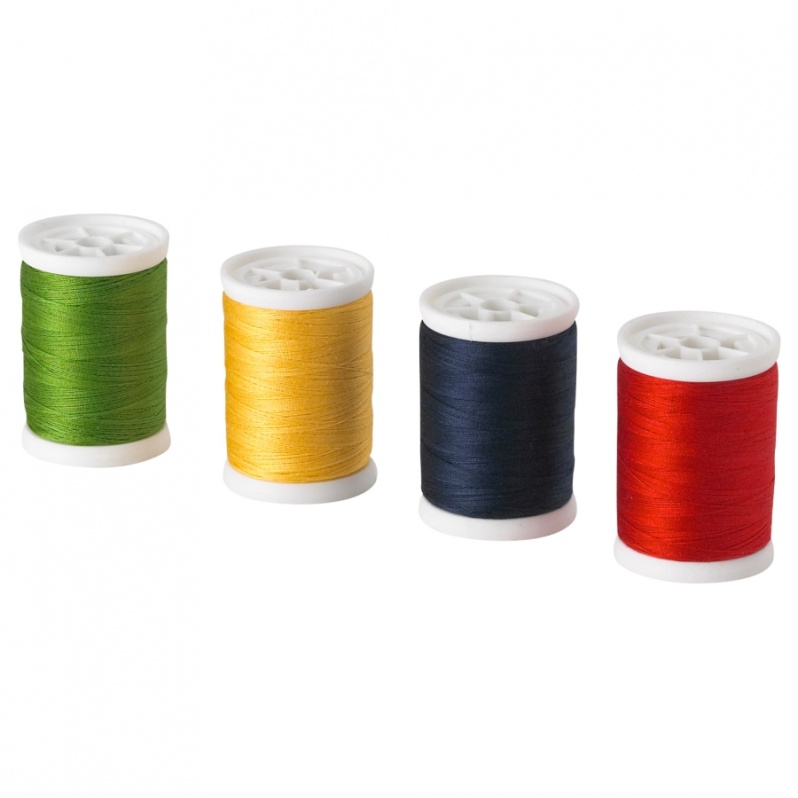 1
2
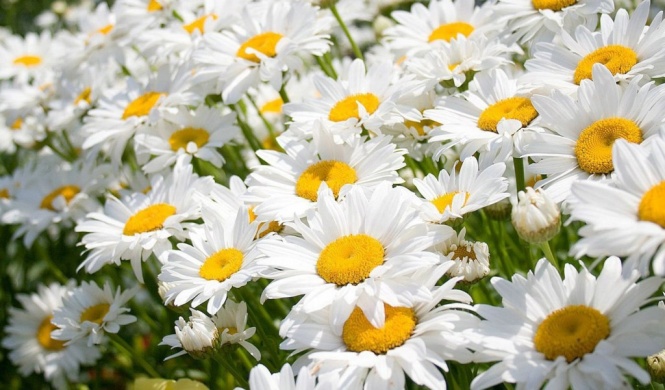 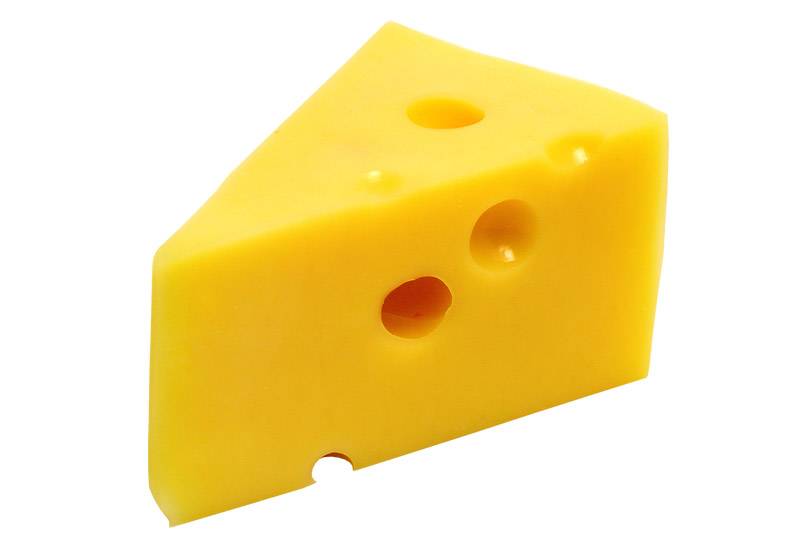 3
4
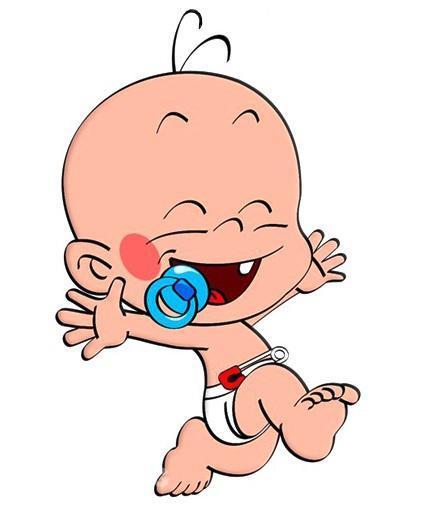 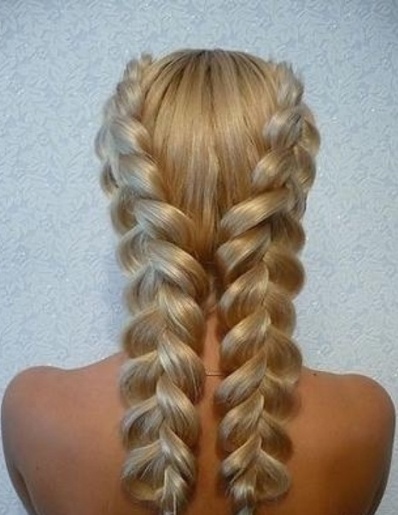 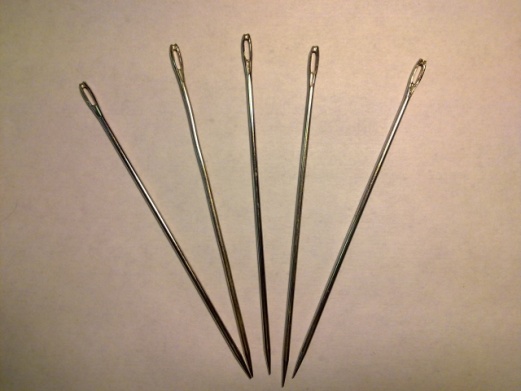 5
6
7
Малыш был мил,
он руки с мылом мыл
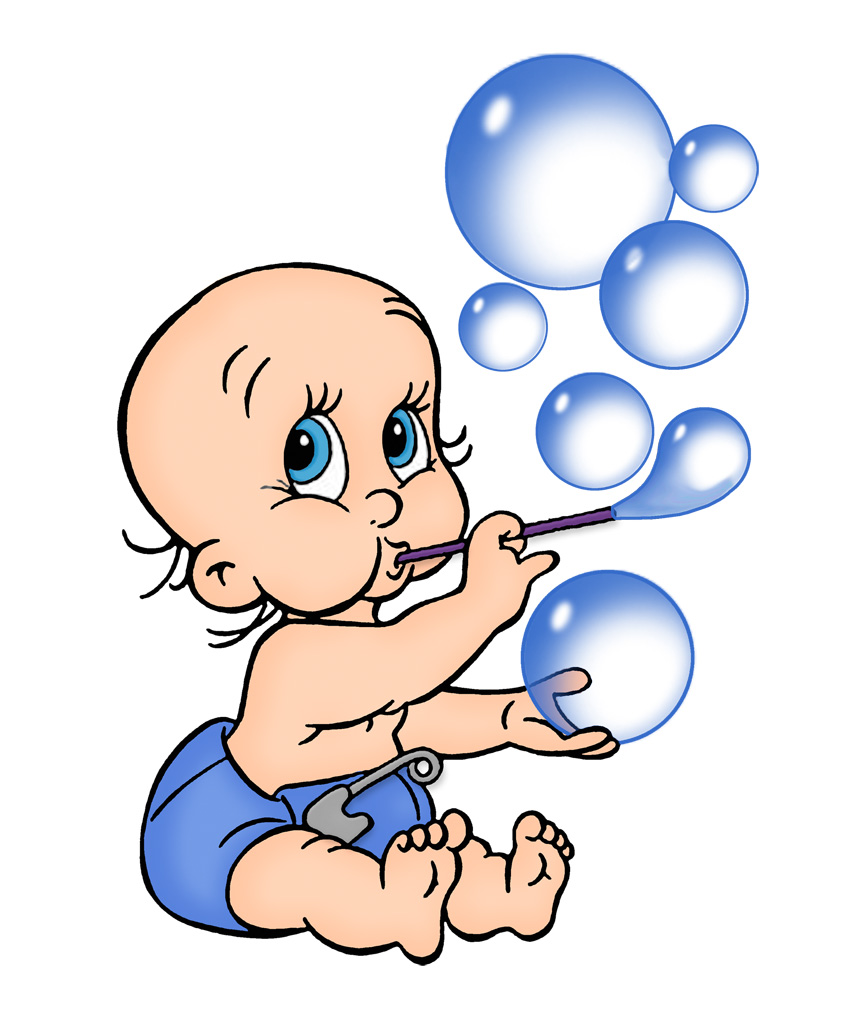